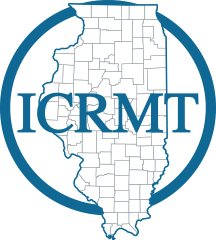 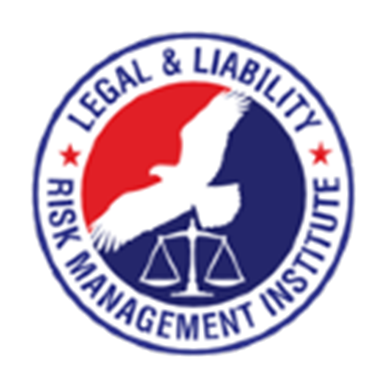 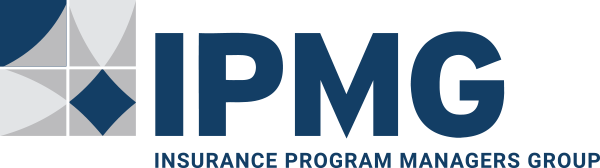 Making Policies and Training a Priority 


Legal & Liability Risk Management Institute


 
Stephen Campbell
Major / Chief of Detectives
Providence RI Police Department, Retired
Stephen Campbell 2022 - LLRMI
1
Need for Policies and Procedures
Agencies must have policy, training and follow-up procedures for recurring tasks undertaken by their employees. Policy and training  should focus on those that are high risk tasks. When considering which tasks are high risk the agency should consider three things:

1. Is the task one which officers will regularly face?
2. Is the task one which requires decision making and is the decision making process made easier by policy and training or is the task one in which officers have made mistakes in the pasts?
3. Finally will the wrong decision lead to an injury either in a physical sense or a constitutional sense?

It must be recognized that an agency that fails to train it’s employees can be viewed as acting with deliberate indifference. 
An agency’s fine looking policy manual that is not trained to or disciplined to,  acts only as a facade.  
   “Need to Know” vs “Need to Reference”
Stephen Campbell 2022 - LLRMI
2
Policy
Based on law and generally accepted practices

Legal decisions from U.S. Supreme Court 

Legal Decisions from Lower Federal Courts

State Court and State Statutes
Stephen Campbell 2022 - LLRMI
3
Liability Frequently Occurs When
Negligent Hiring and Retention 

Failure to  Train

Failure to Supervise

Failure to Discipline
Stephen Campbell 2022 - LLRMI
4
High – Risk Operations
Use of Force

Search Warrant Execution
 
Vehicle Pursuit

Property and Evidence

Stop, Arrest & Search
Stephen Campbell 2022 - LLRMI
5